CS 4700:Foundations of  Artificial Intelligence
Bart Selman
selman@cs.cornell.edu

Module: Knowledge, Reasoning, and Planning
Part 2

First-Order Logic and Inference
R&N: Chapters 8 and 9
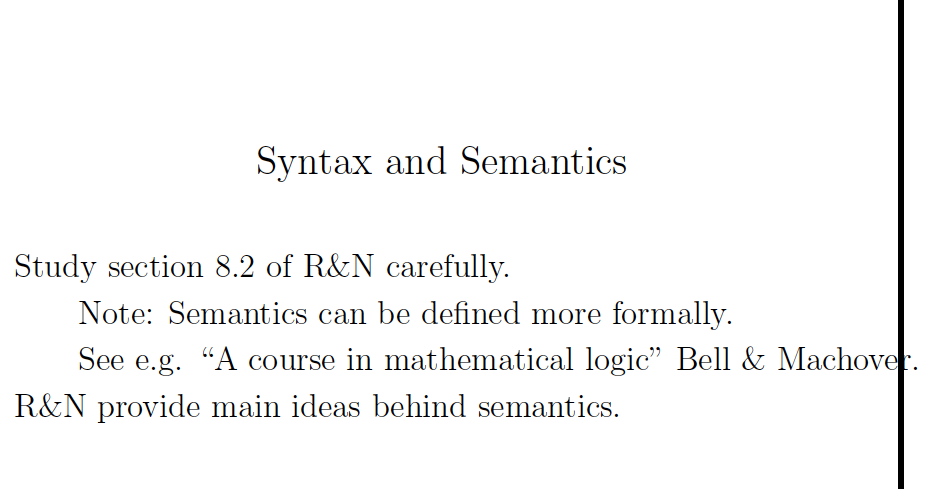 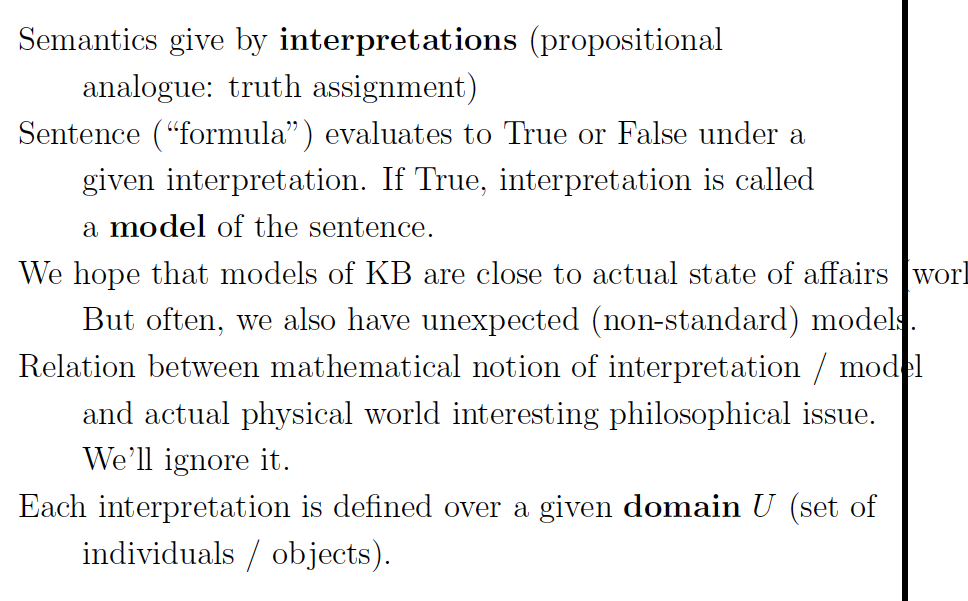 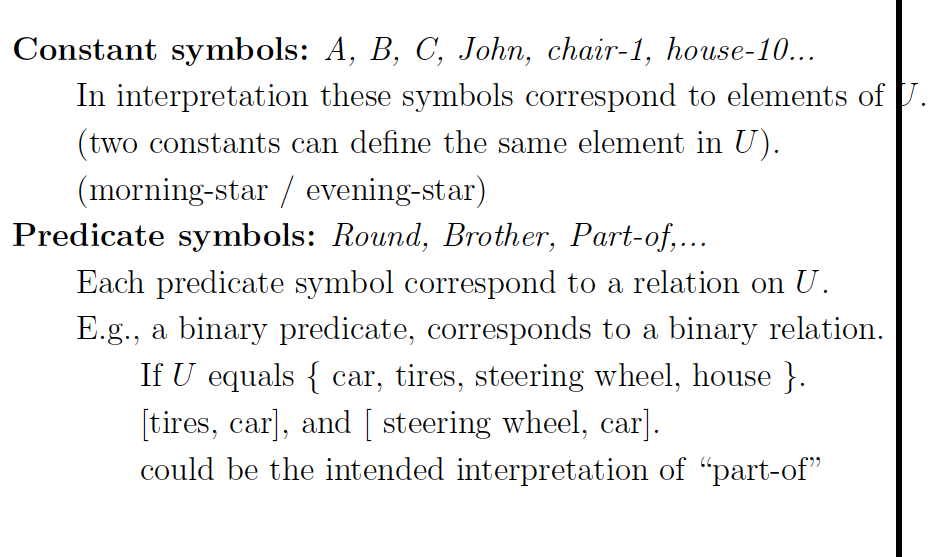 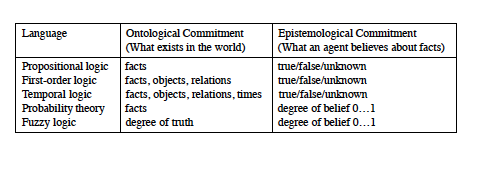 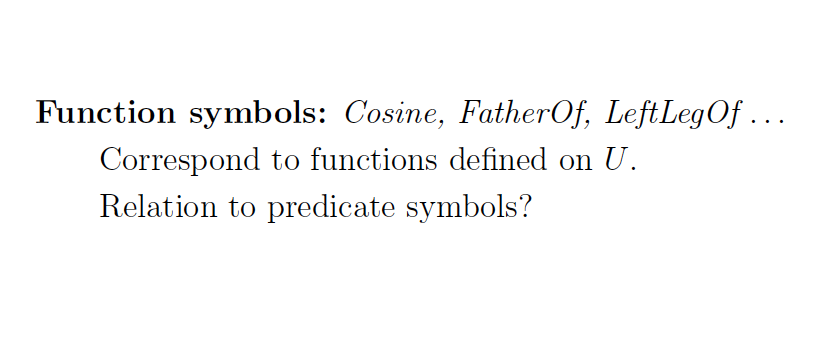 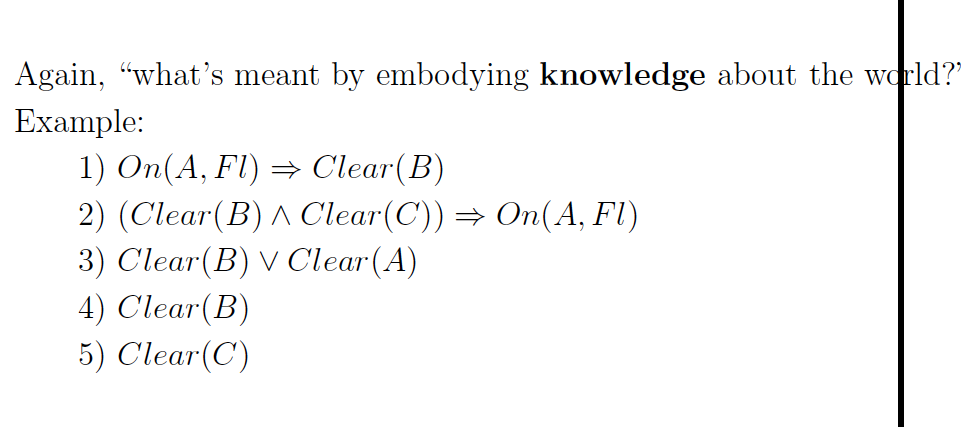 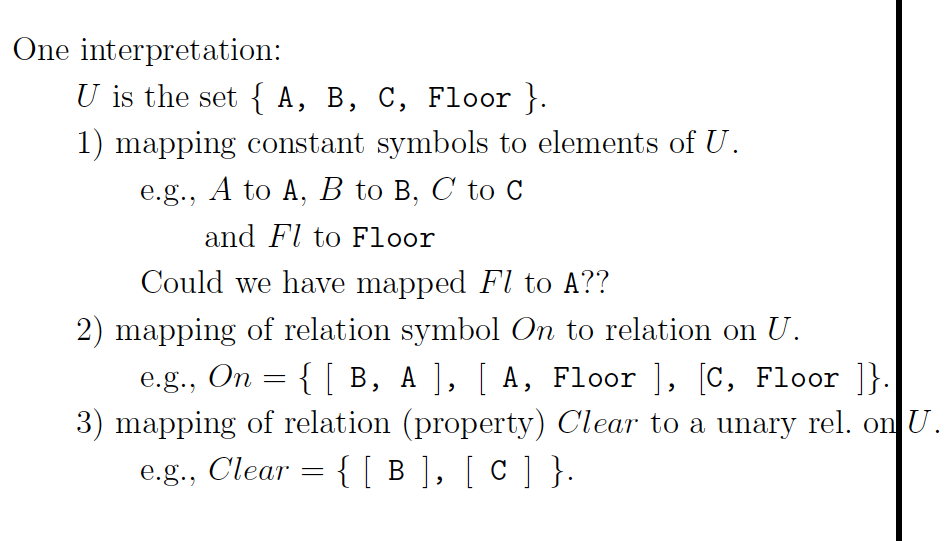 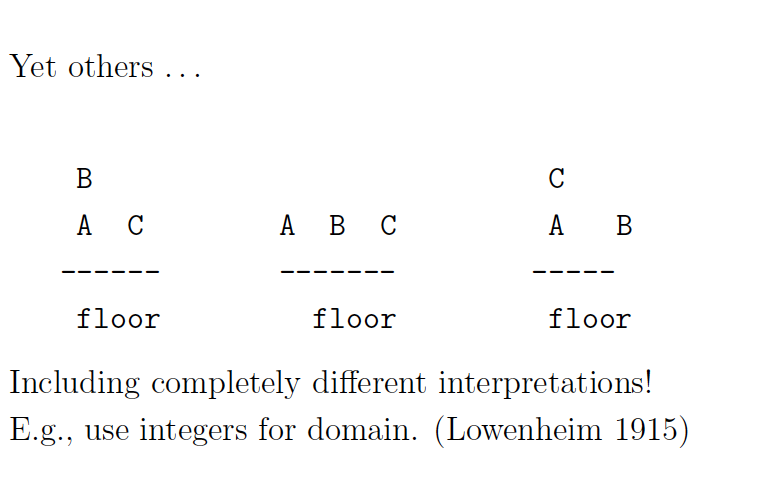 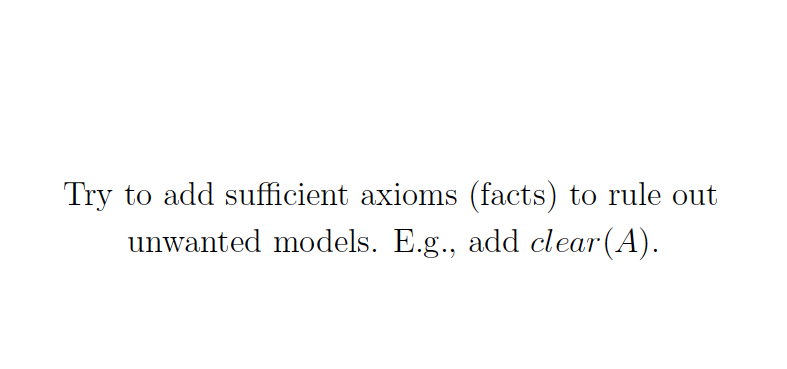 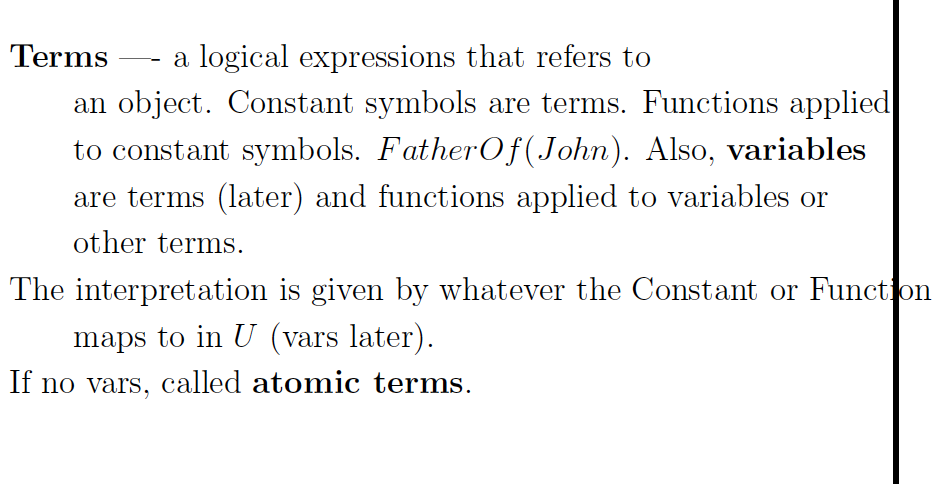 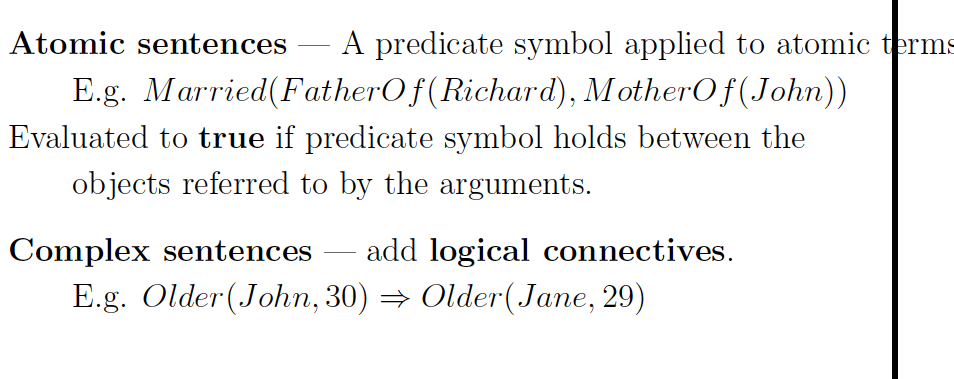 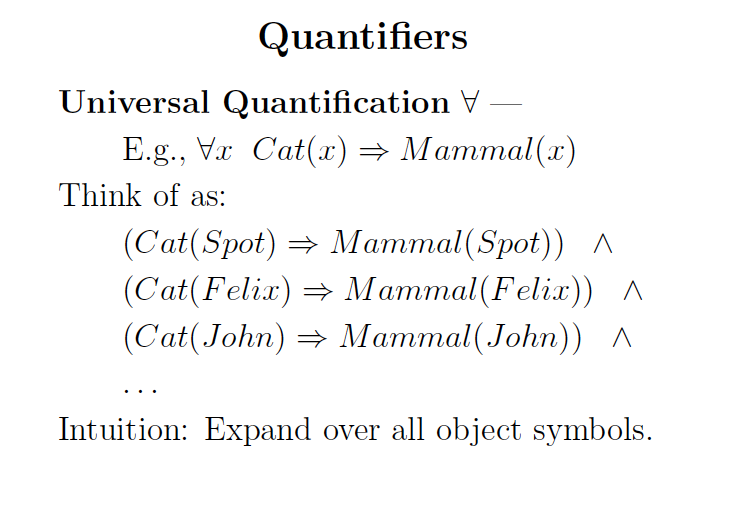 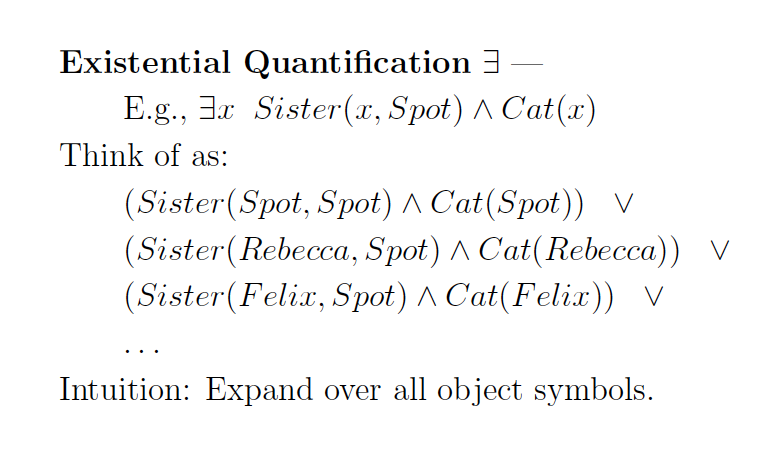 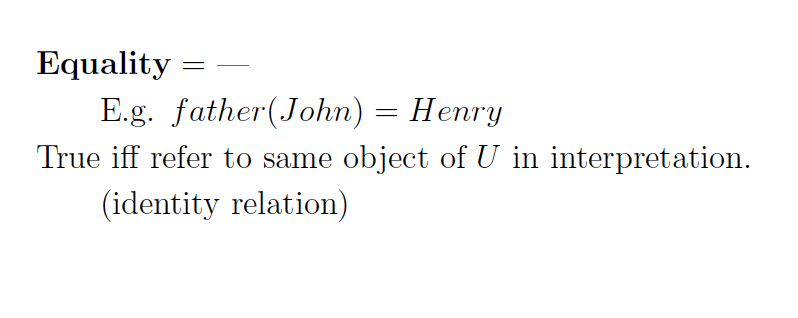 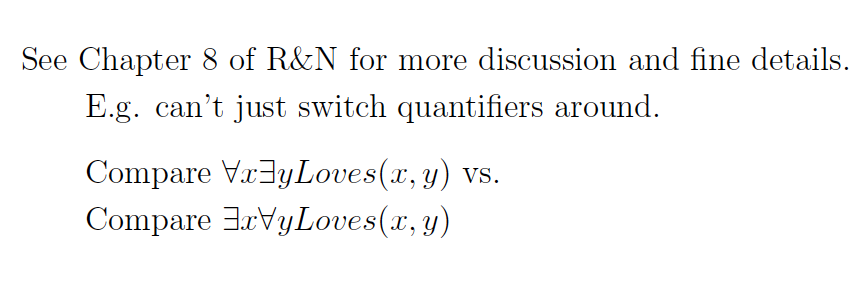 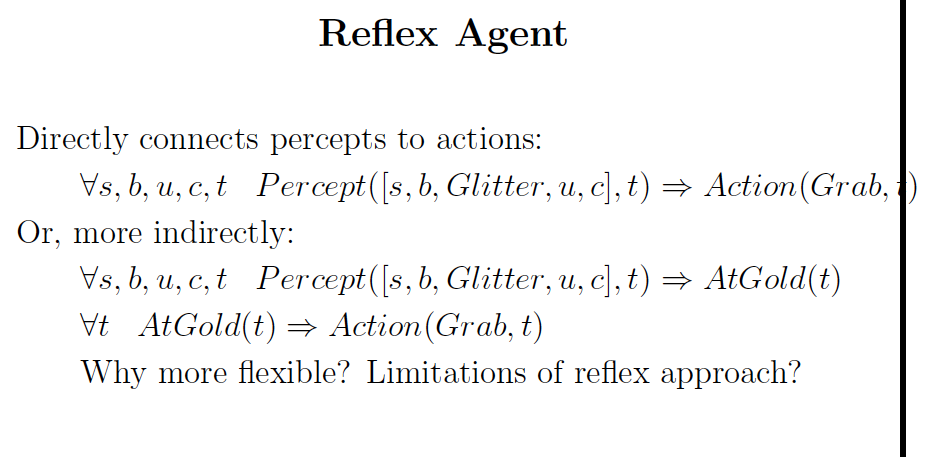 Done with propositional logic. Just check at home for syntax and FOL form.
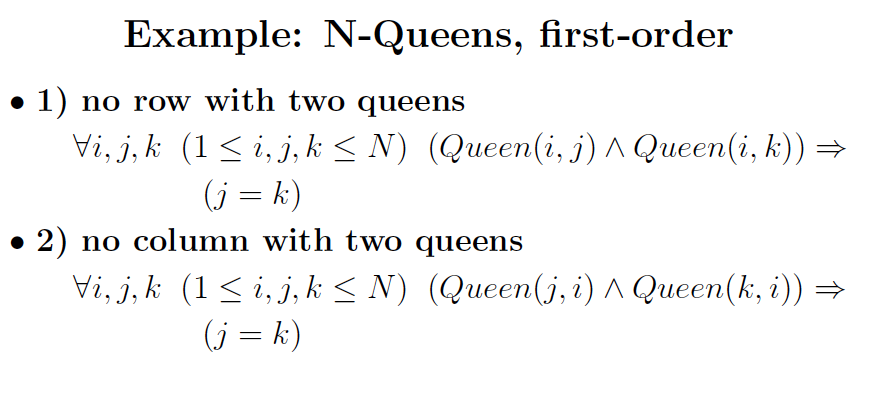 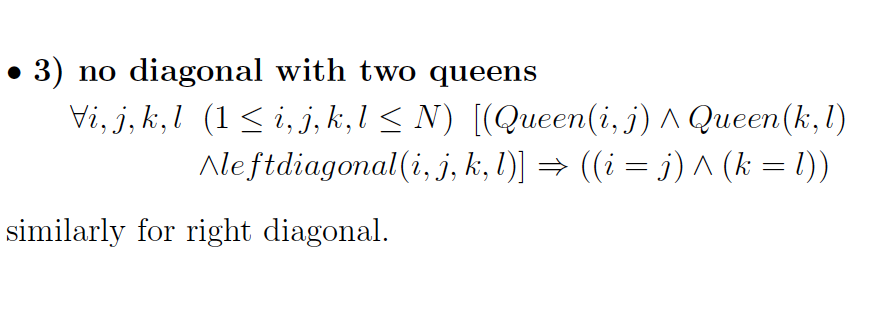 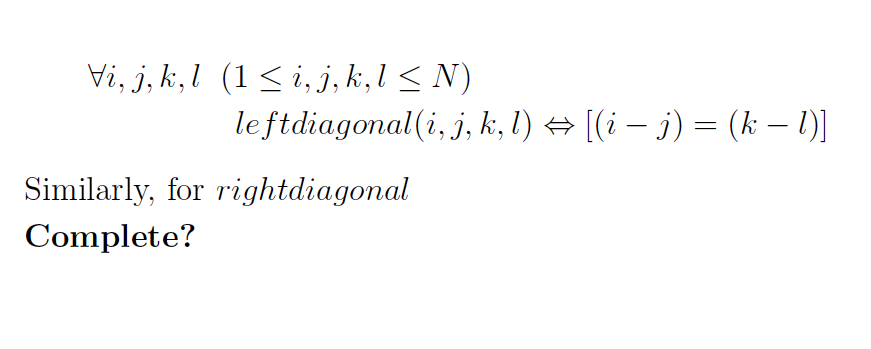 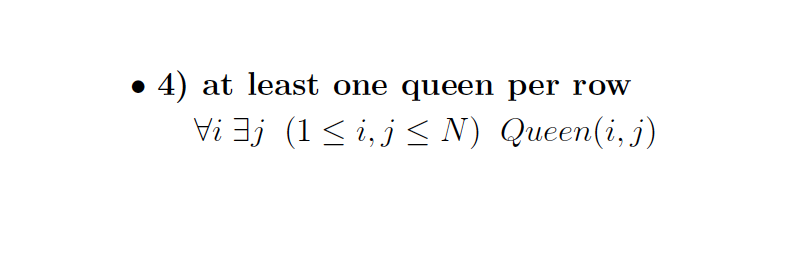 Also discussed earlier. Here some additional axiom details. R&N Section 10.4.2.
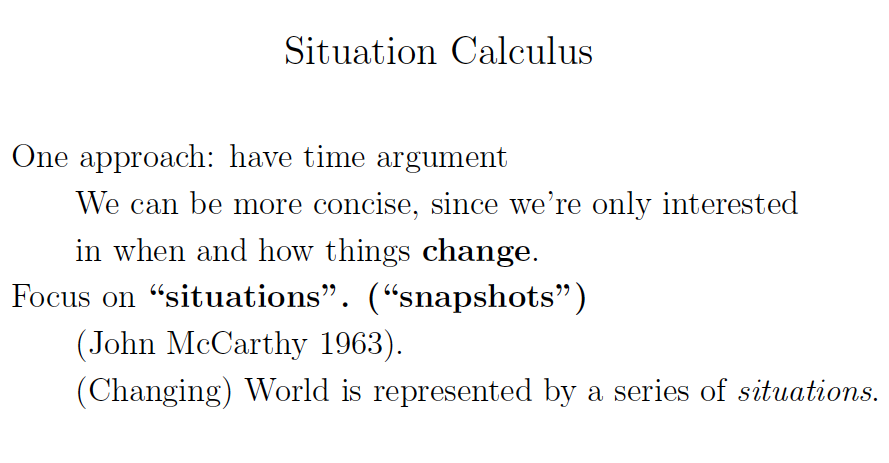 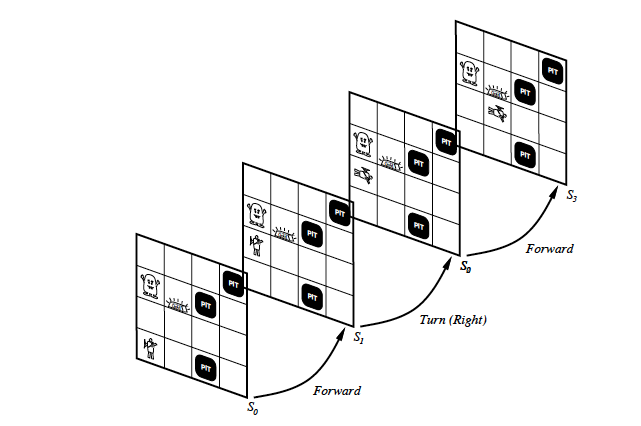 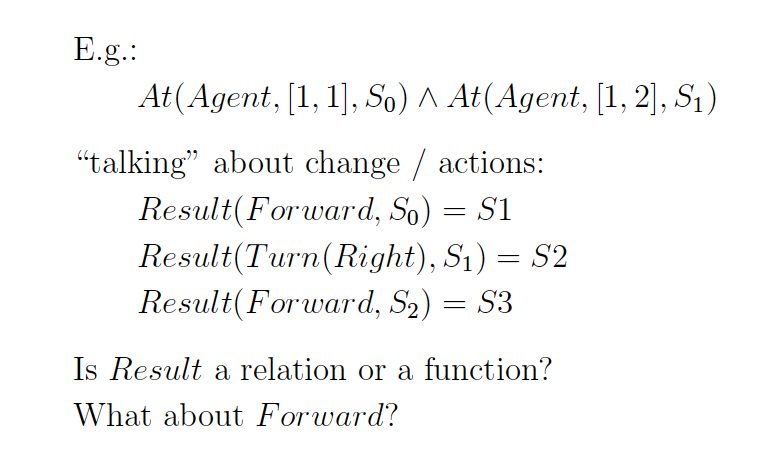 Result(action, situation)  situation (unique outcome)
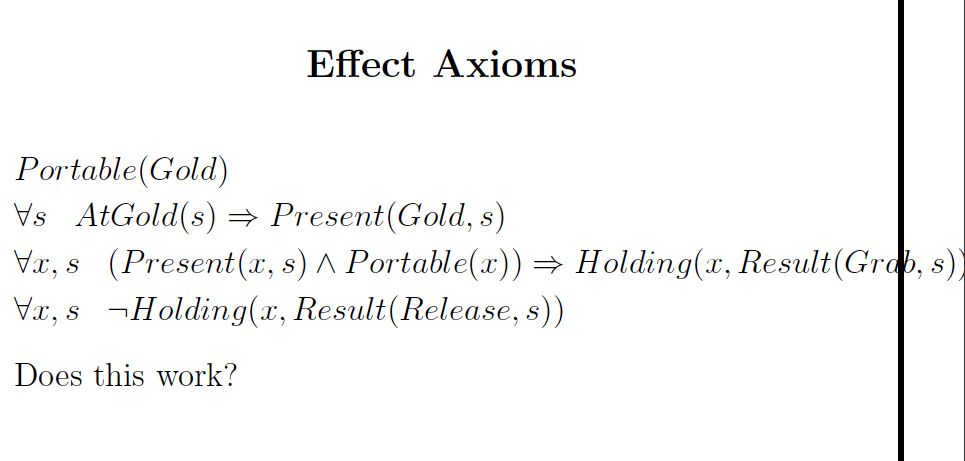 Again, as discussed in propositional case.
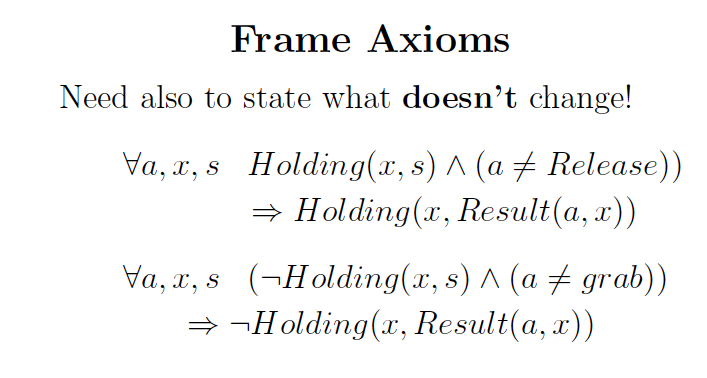 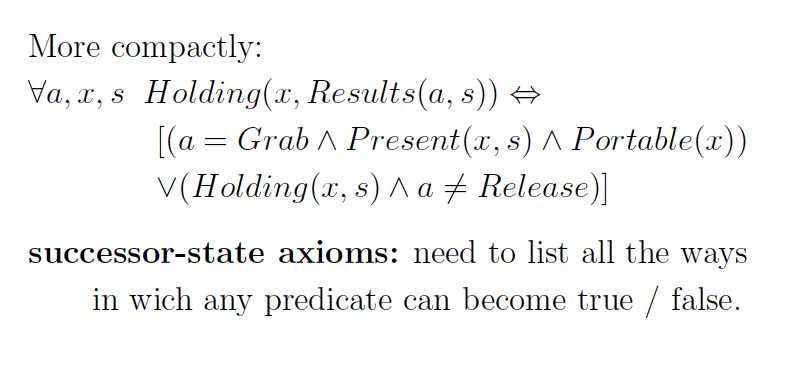 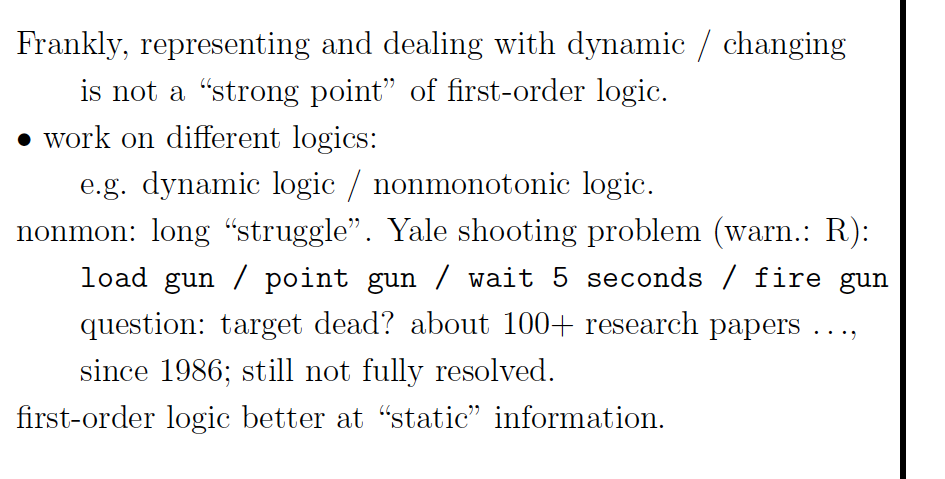 R&N 8.4.2.
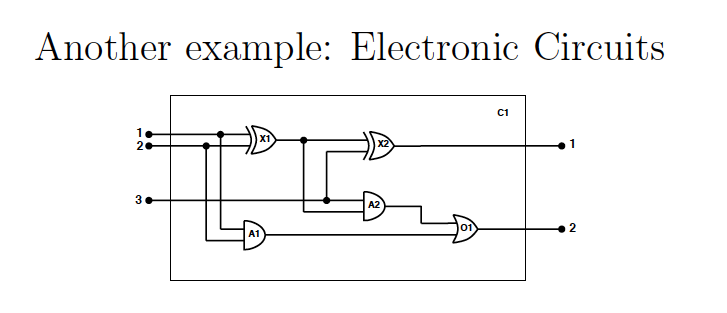 Further illustration of FOL formulation.
Expands on earlier diagnosis example.
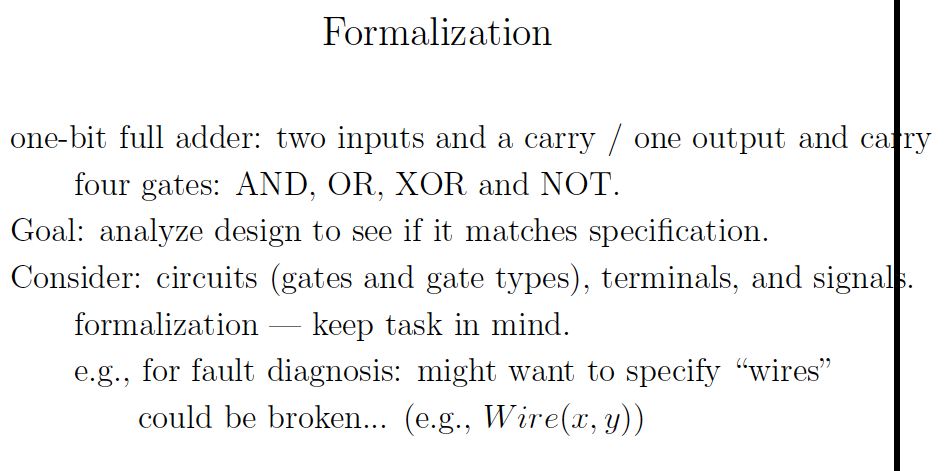 Always define first and
carefully.
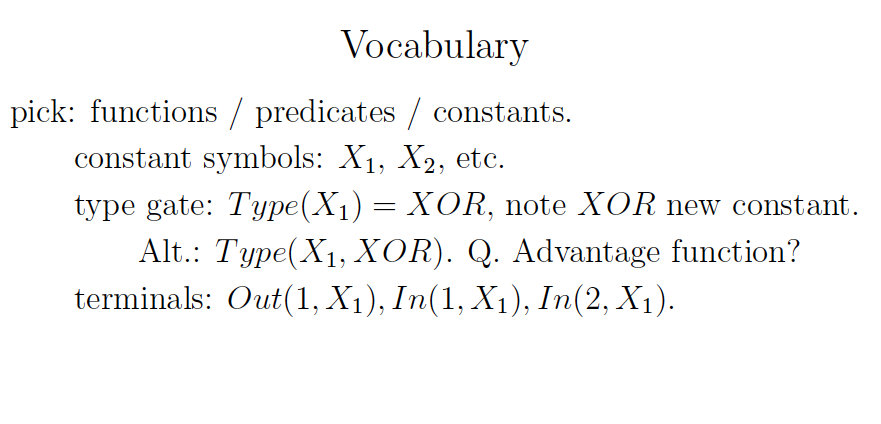 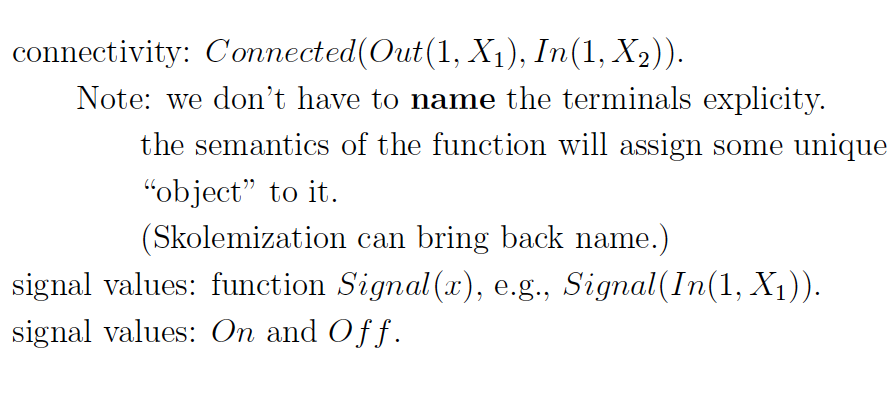 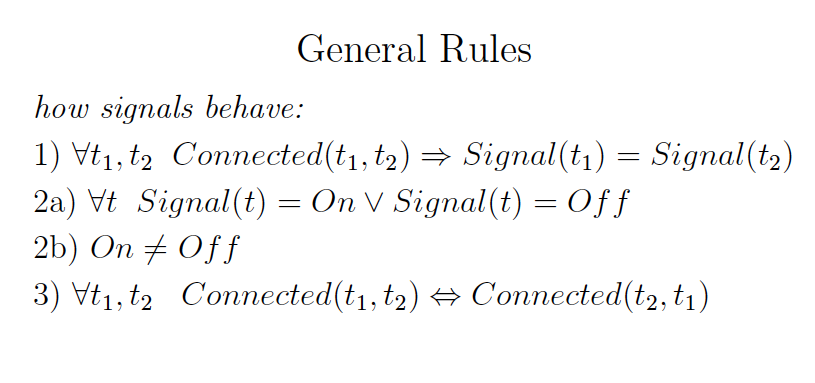 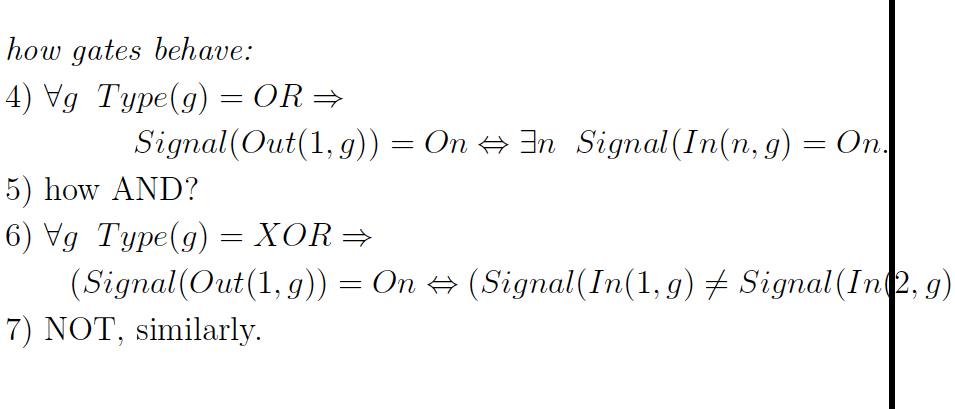 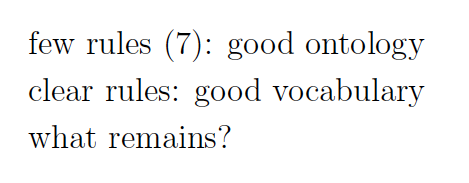 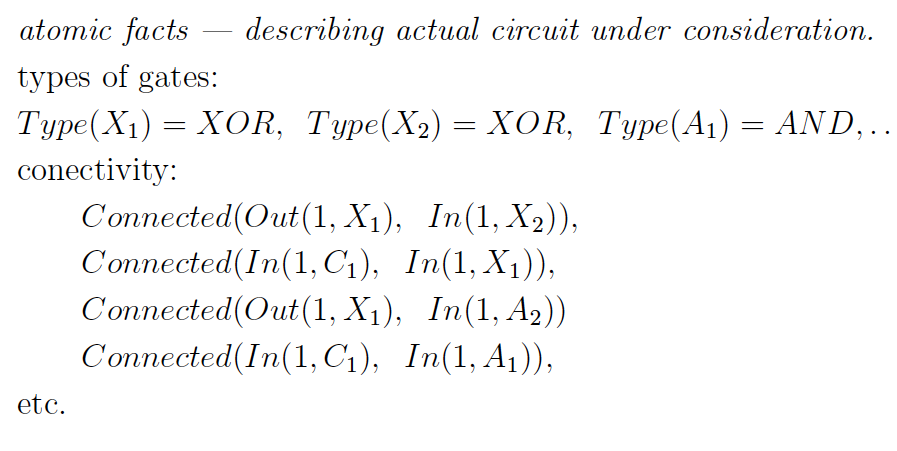 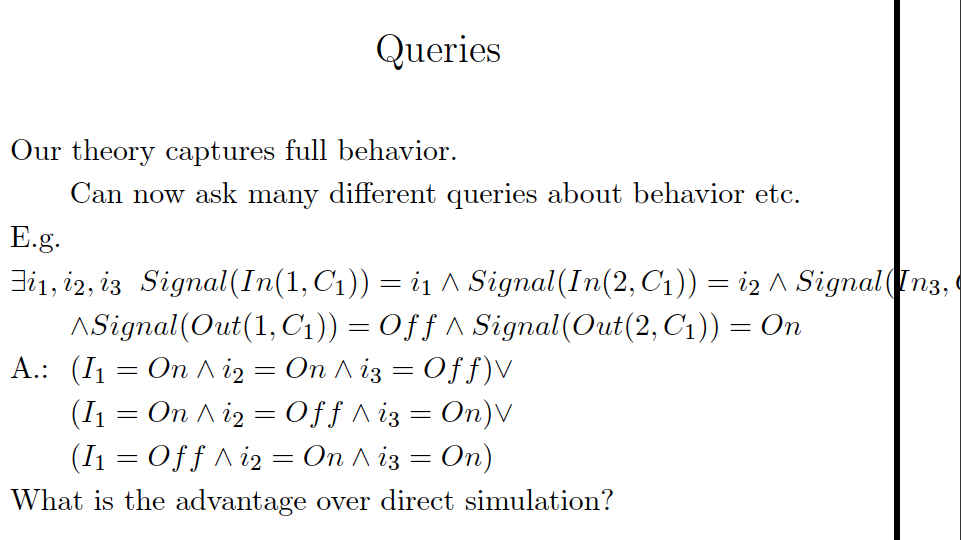 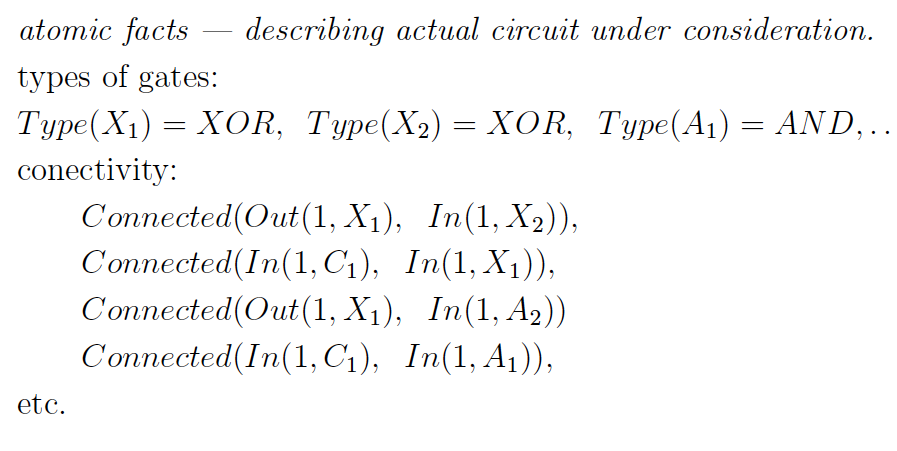 Aside: previously  KB ²  ® The same here but we want a bit more “detailed answer”. Inference will also give us variable bindings if existential query is entailed.
Consistency based diagnosis/abduction, requires addition of “OK” 
or “Functioning” predicates. See earlier.
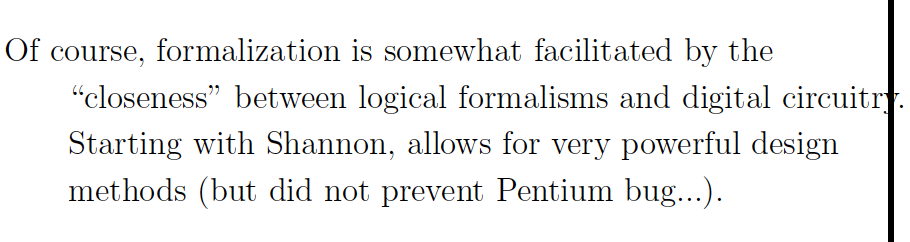 Done with prop. logic. Just check for syntax and FOL form.
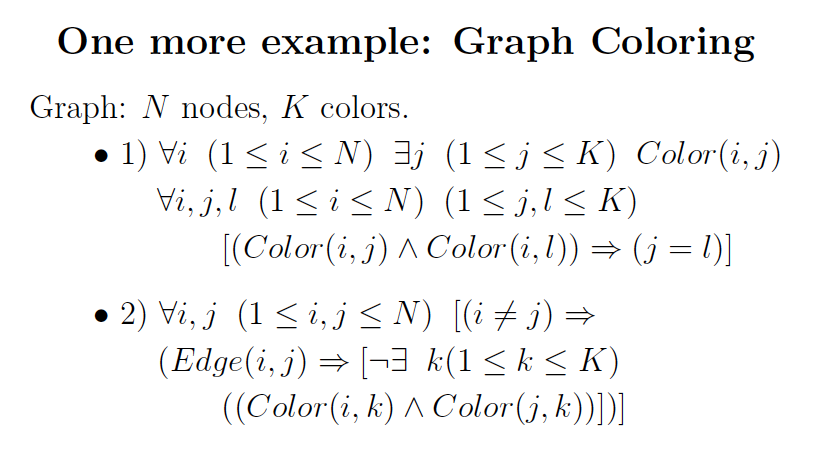 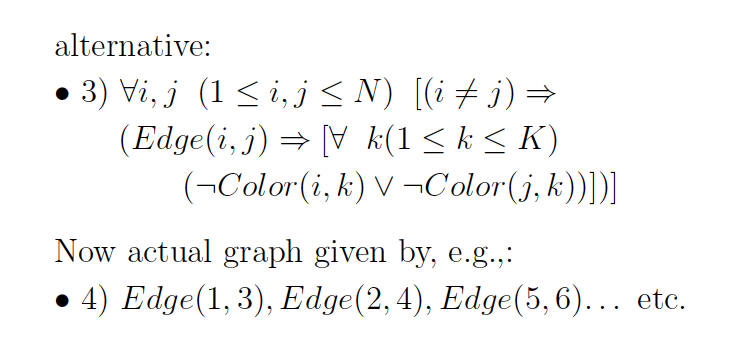 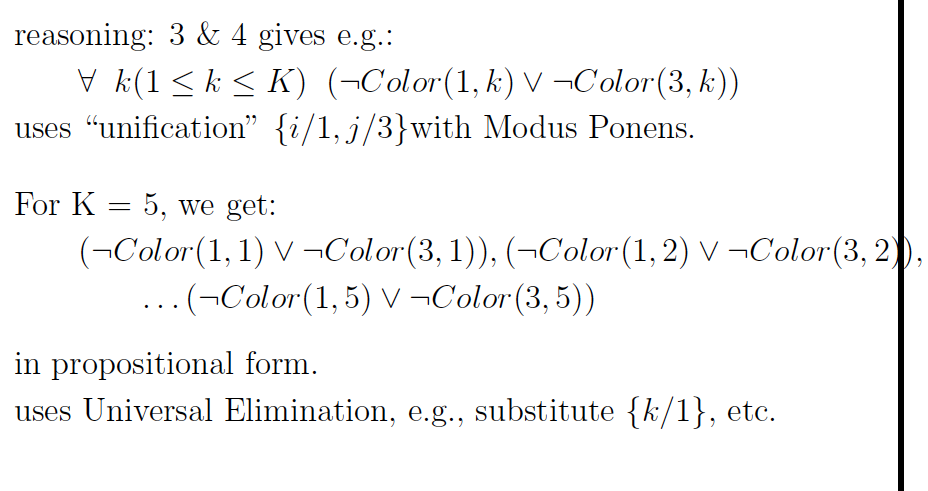 See R&N p. 443
FOL formalizations can be challenging
for “everyday” concepts.
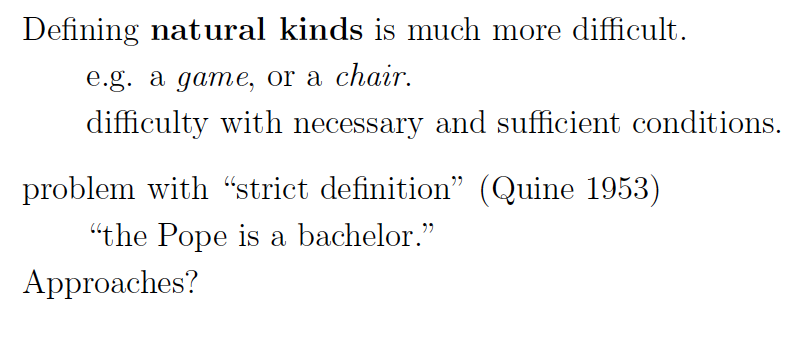 Probabilistic representations (extending prop. logic /
FOL) can help!
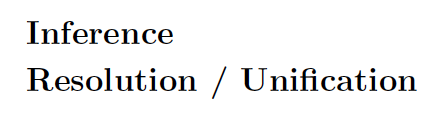 Chapter 9 R&N.
But for finite domains that are not too large,
better to “ground to” propositional and use
SAT solver.
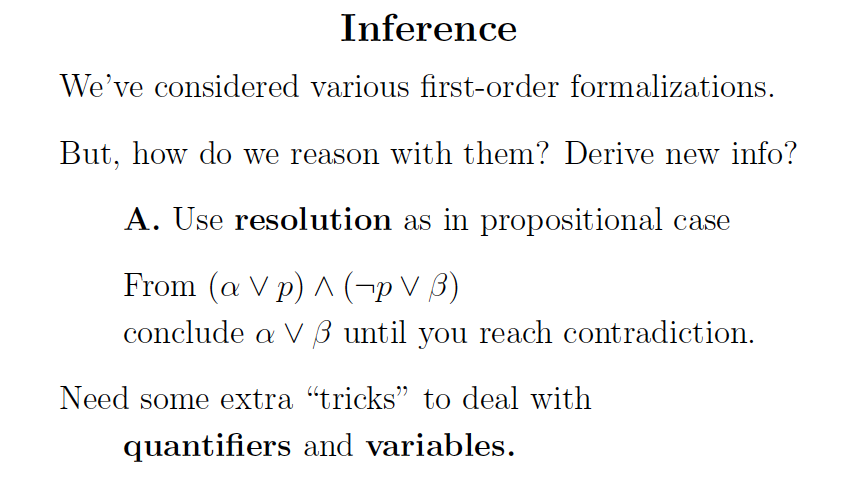 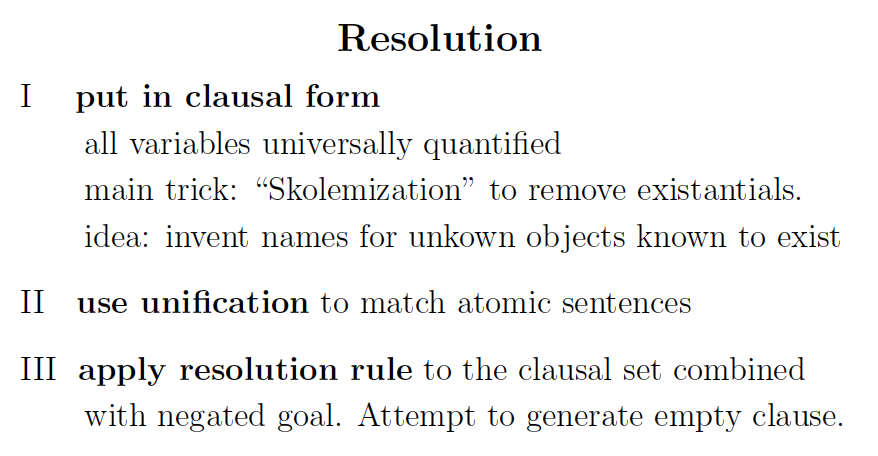 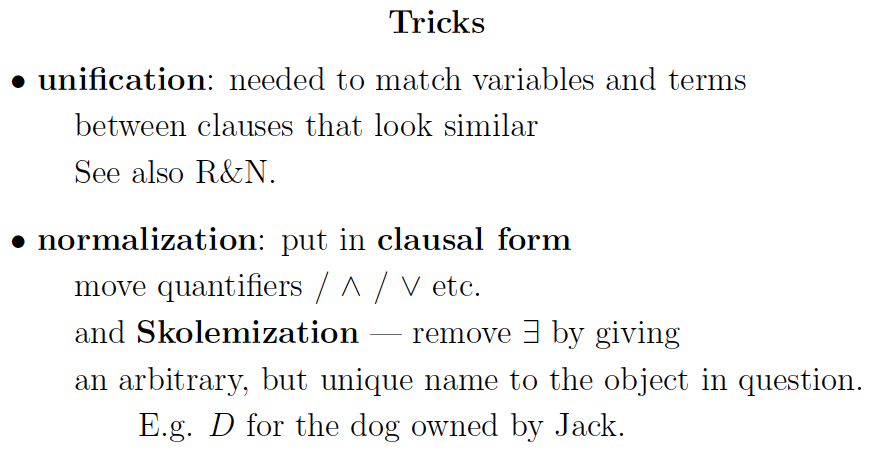 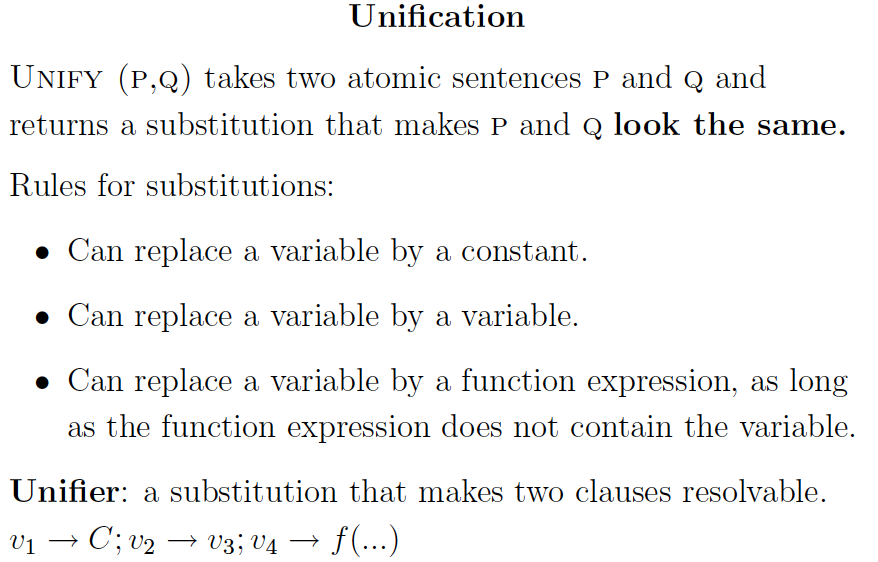 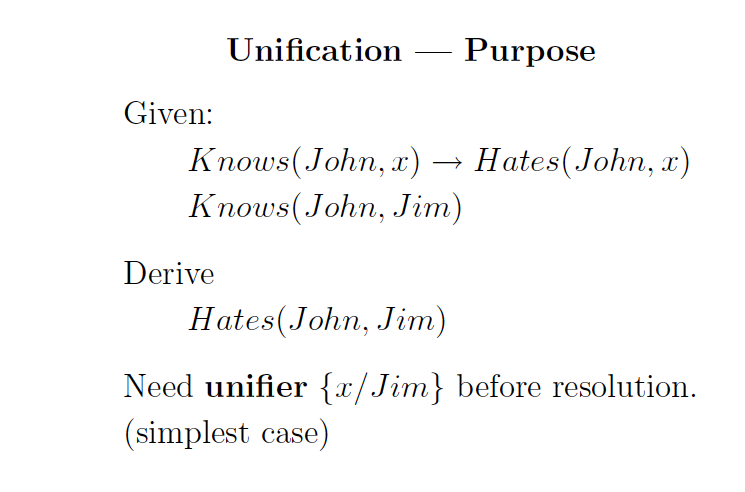 8 x (: Knows(John, x) Ç Hates(John,x))
Find the “right” substitution for
a universal quantified variable.
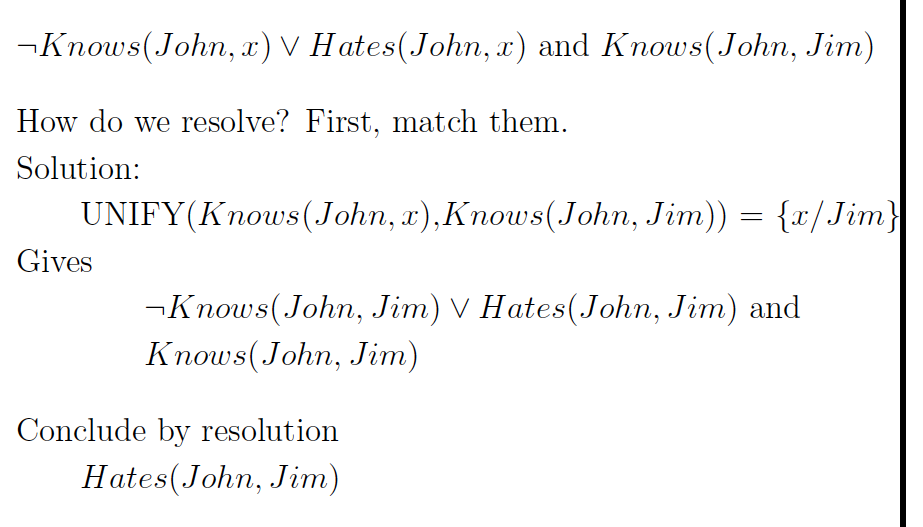 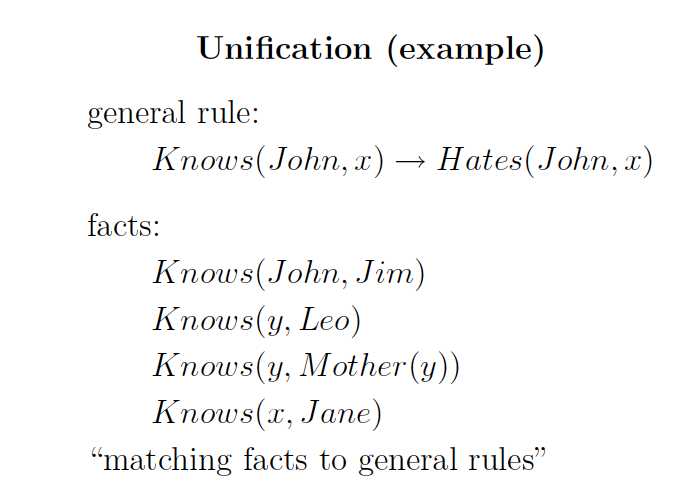 Can substitute in because original clause universally quantified.
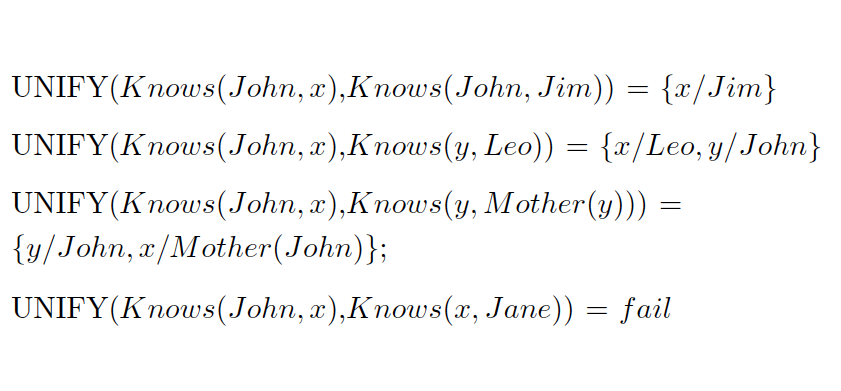 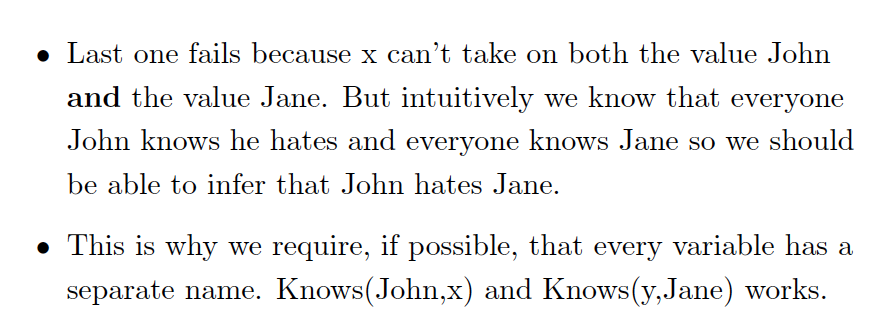 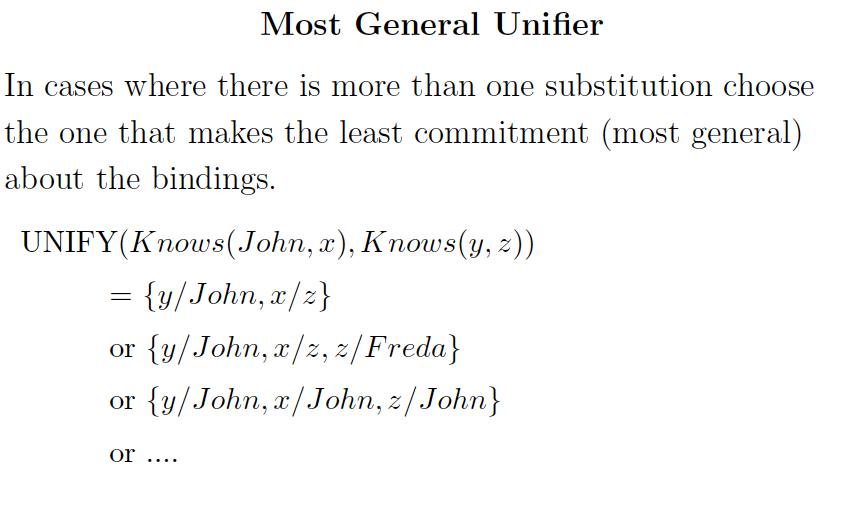 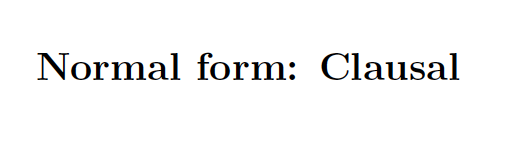 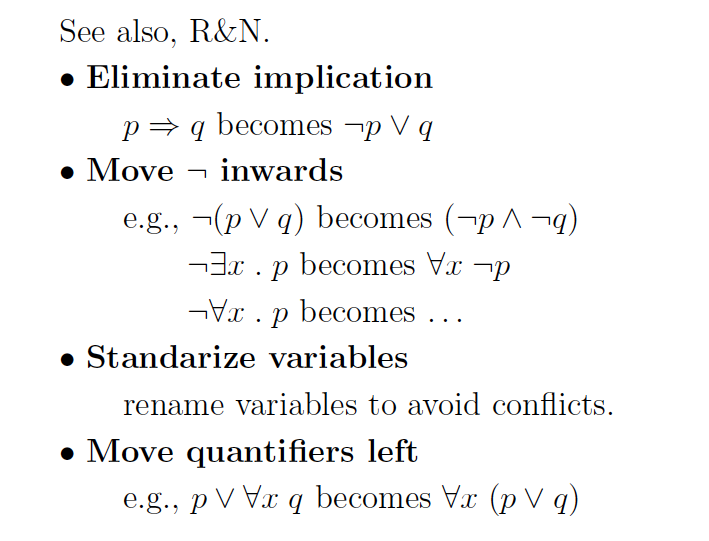 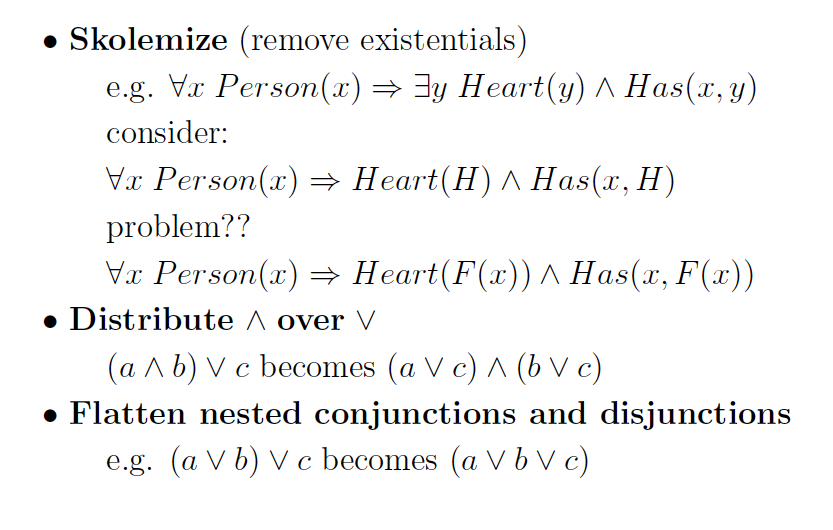 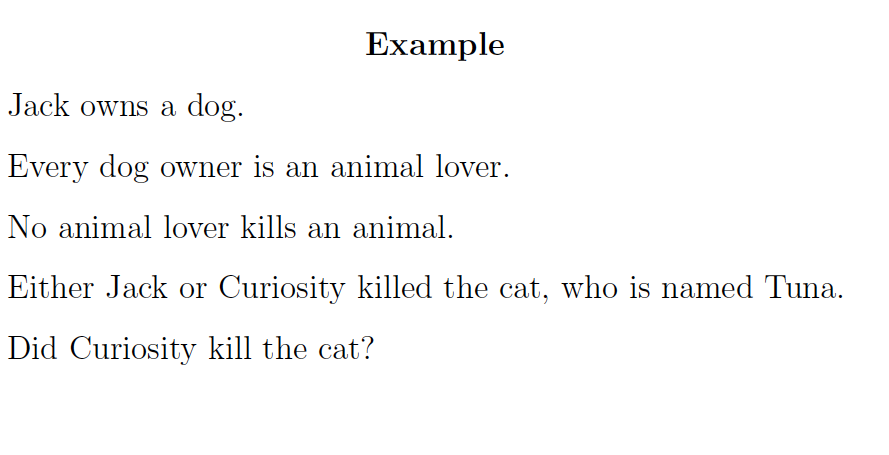 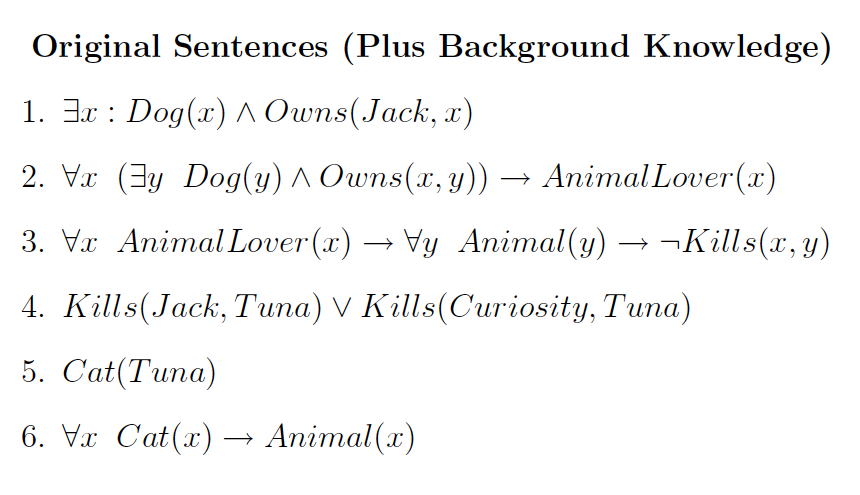 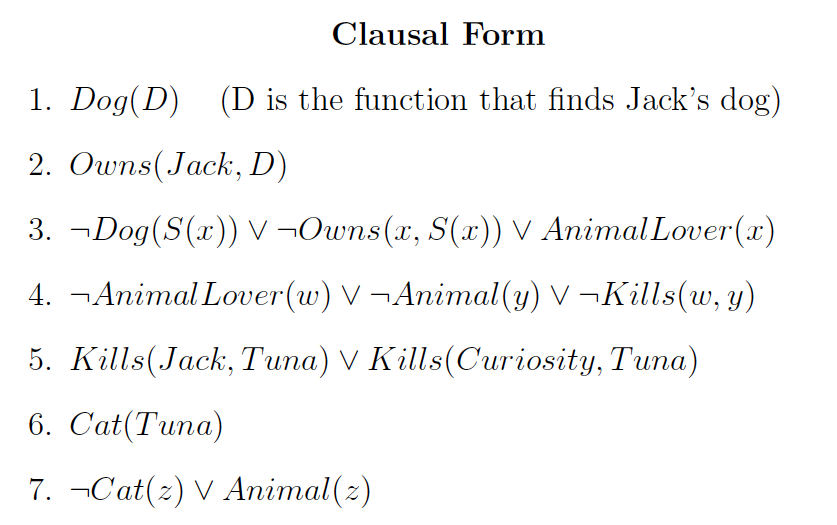 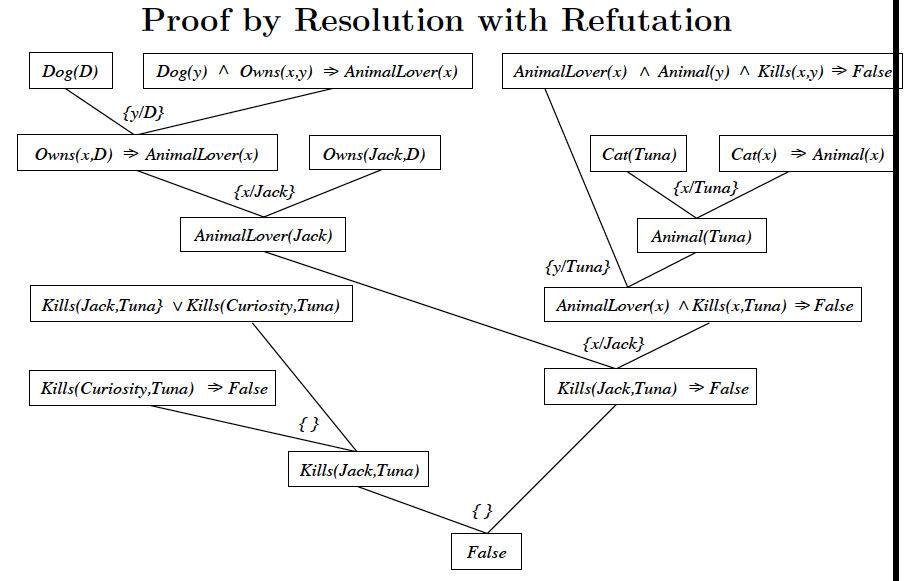 Equiv to
: Kills(Curiosity,Tuna)
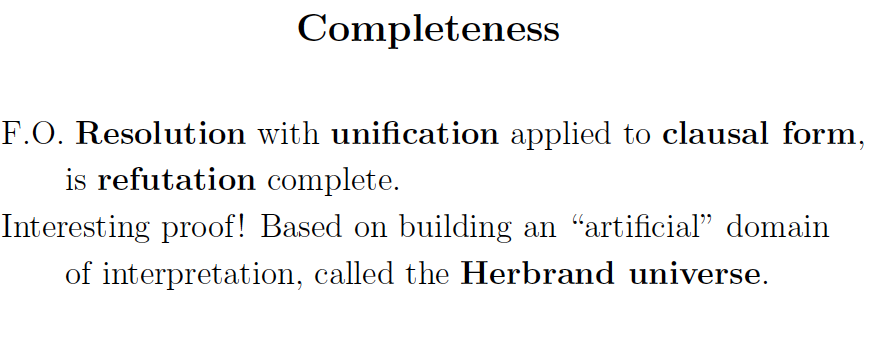 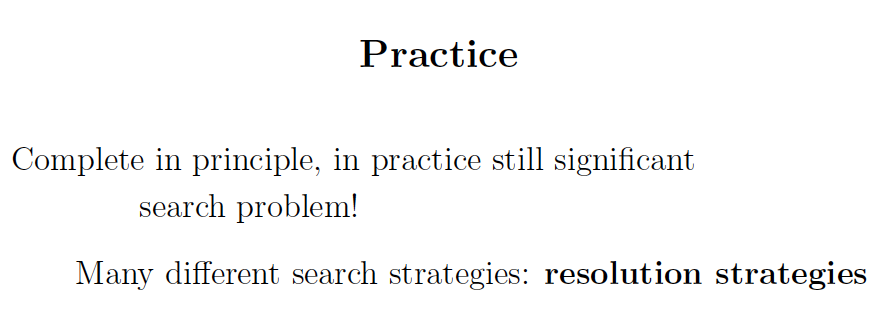 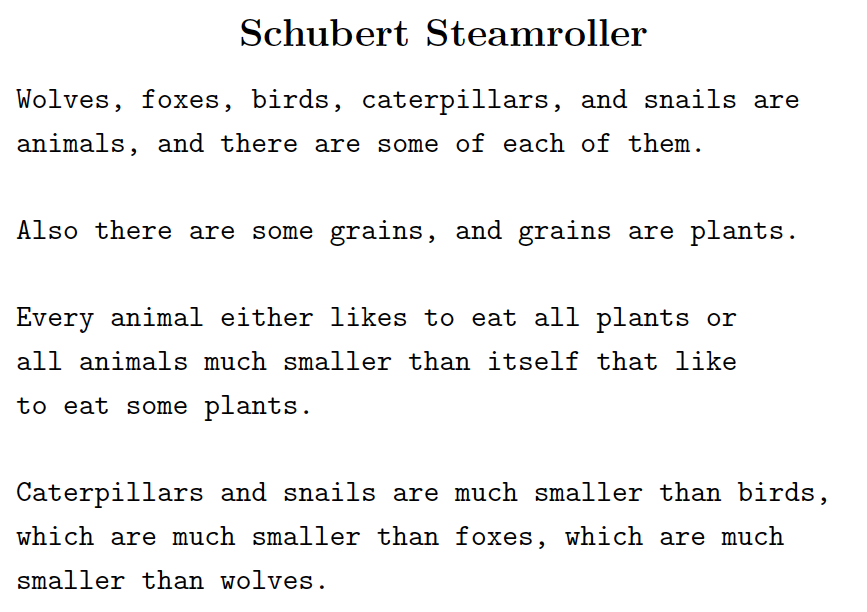 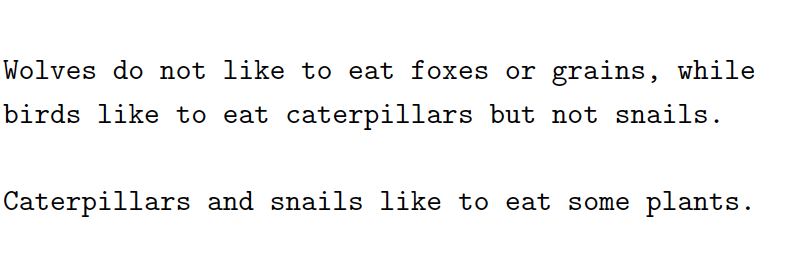 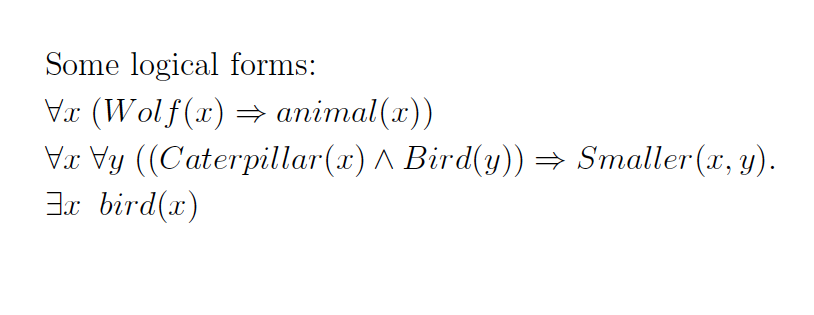 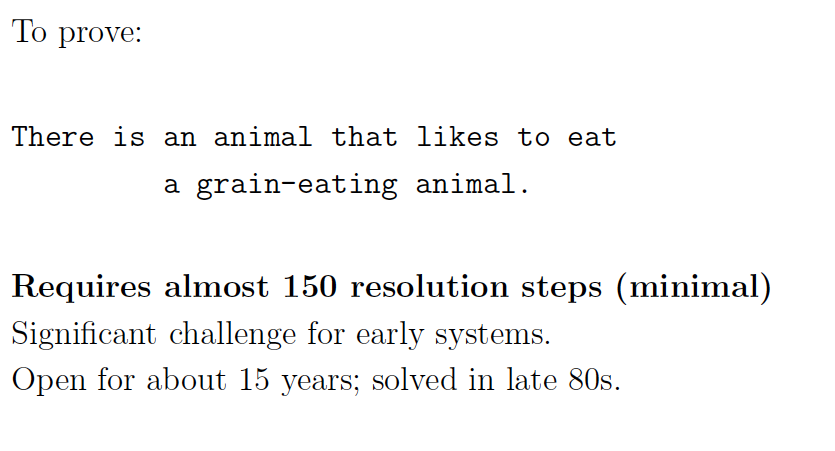 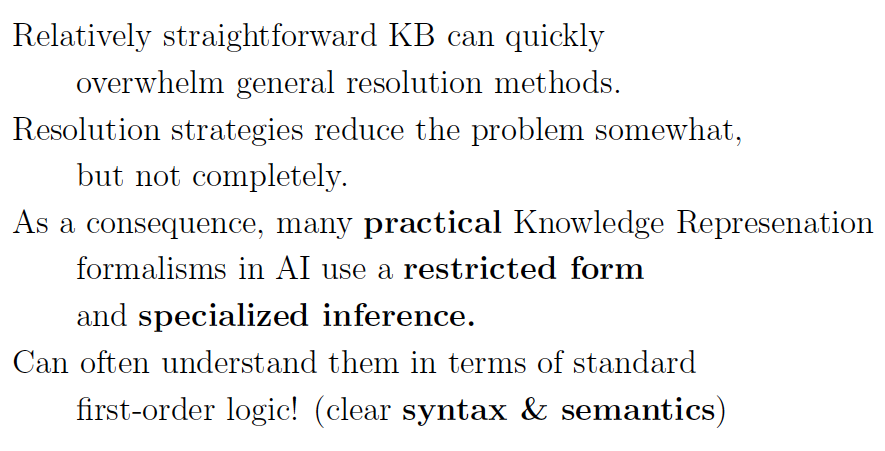 Or, better yet, for finite domains, fall back to SAT solvers.